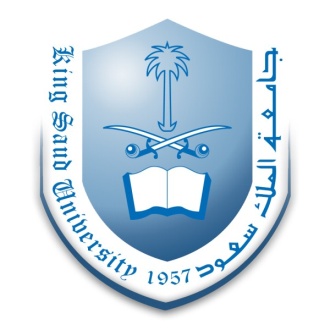 Common Congenital Neurosurgical Diseases
Dr. Abdulrazag Ajlan
Modified from Dr. Essam Elgamal
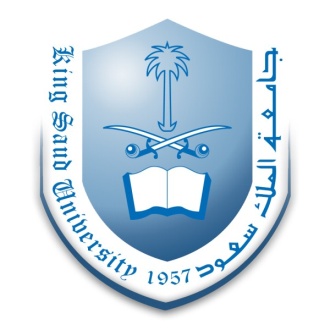 Learning Objectives
Introduction to Neurosurgery
Space occupying lesions
Congenital diseases
         Hydrocephalus
         Neural Tube Defect
         Chiari Malformation
         Dandy-Walker Malformation
         Craniosynostosis
         Arachnoid Cyst
Neurosciences
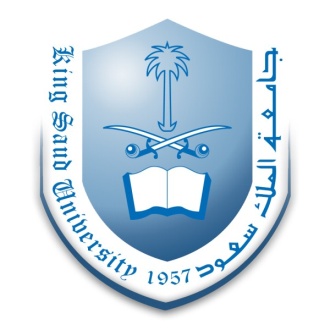 Vascular
Oncology
Skull-Base
Spine
Pediatrics
Functional
Epilepsy
Peripheral Nerves
Critical Care
Trauma
-Basic science
Clinical 
    Neurosurgery
    Neurology
    Psychiatry
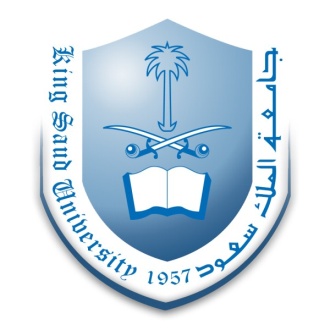 1- Local compression2- Mass effect & Herniation3- High ICP
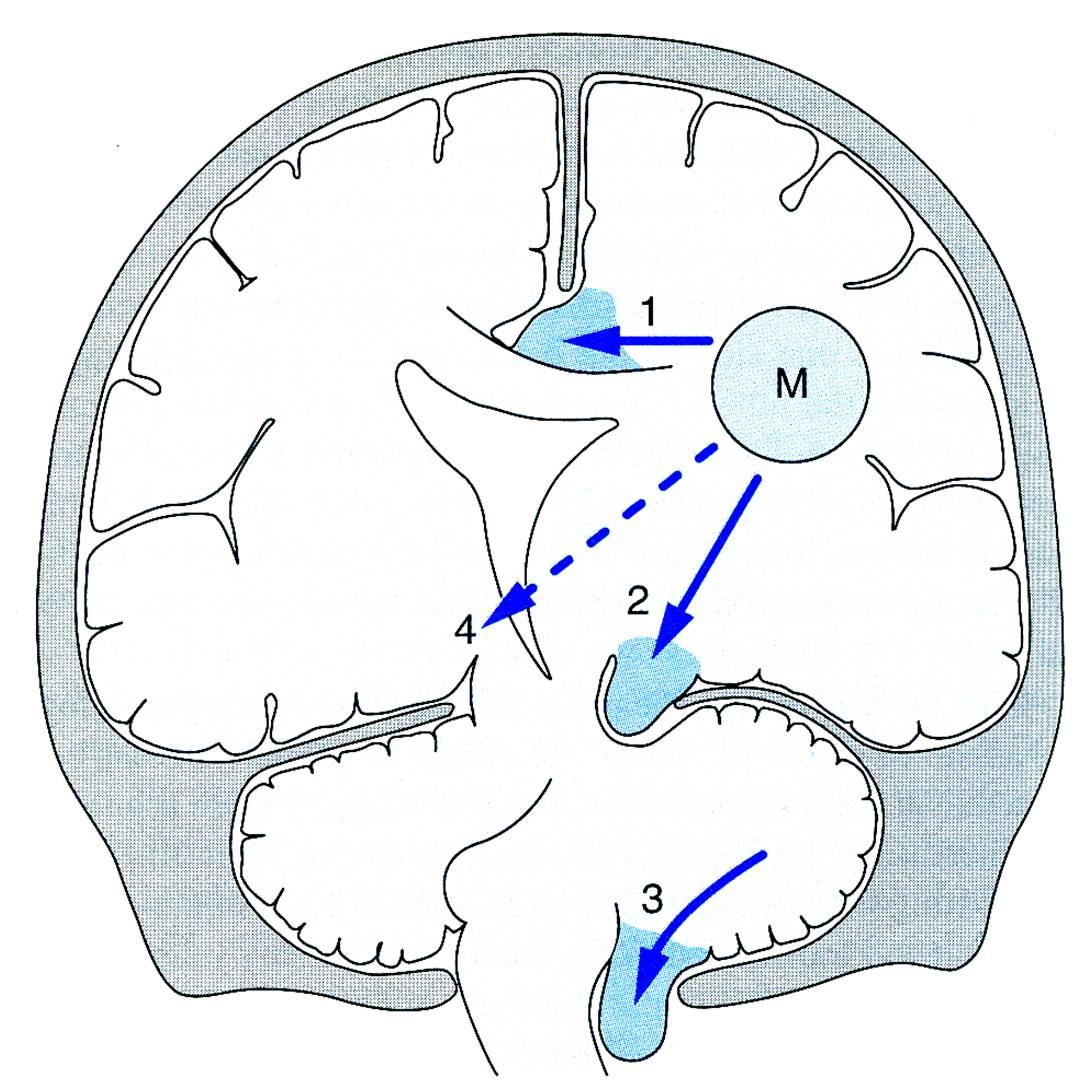 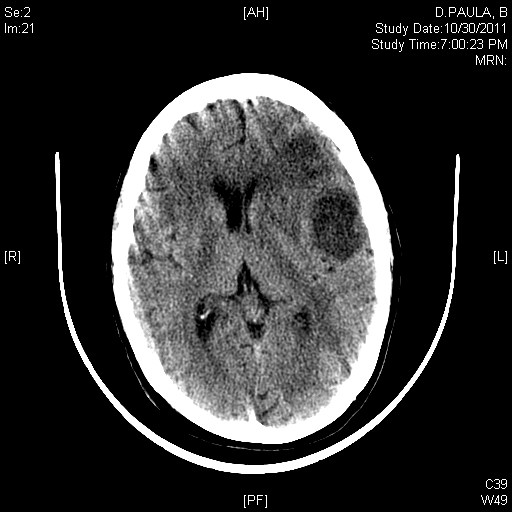 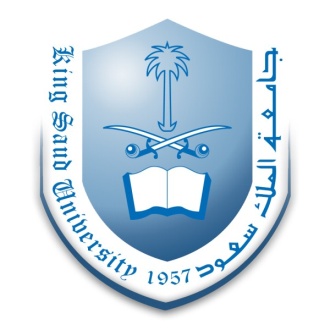 Differential Diagnosis of CNS space-occupying
Vascular
Inflammatory/Infectious
Neoplastic
Degenerative/Deficiency/Drugs
Idiopathic/Intoxication/Iatrogenic
Congenital
Autoimmune/Allergic/Anatomic
Traumatic
Endocrine/Environmental
Metabolic[2]
Neoplastic
Vascular
Congenital
Inflammatory
Infectious
Hydrocephalus
Hydrocephalus is an increase in the CSF volume, associated with increased ventricular size
Not the same as Ventriculomegaly
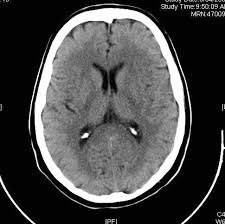 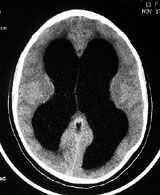 Essam Elgamal
Causes of hydrocephalus
Overproduction of CSF
Obstruction of CSF flow
Under absorption of CSF
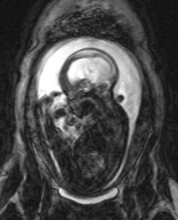 Essam Elgamal
Common Congenital Neurosurgical Diseases
Physiology
Total volume of CSF in the ventricles varies from 5-15 ml in neonates to 150 ml in adults. 

Produced mainly by choroid plexus.
  
Rate of production is 0.3-0.4 ml/minute.
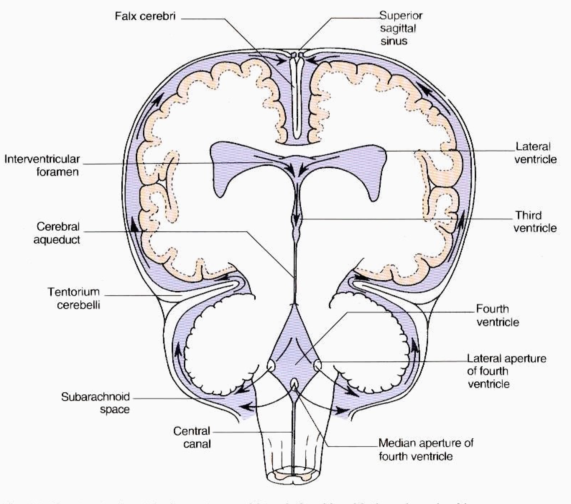 Essam Elgamal
Common Congenital Neurosurgical Diseases
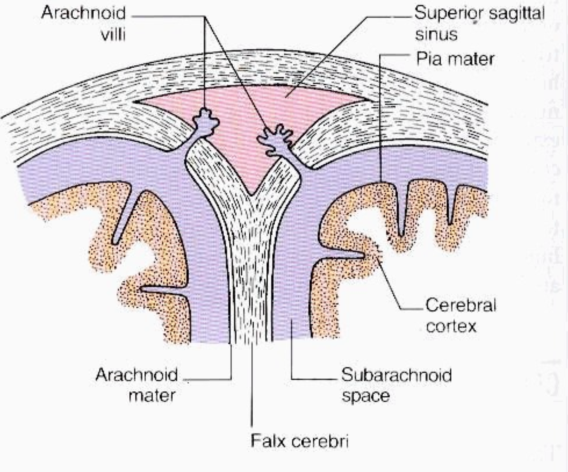 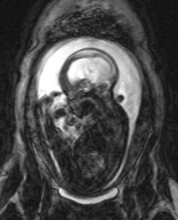 Essam Elgamal
Common Congenital Neurosurgical Diseases
Types of hydrocephalus
Communicating: 
    Overproduction or under absorption of CSF
 
Non-Communicating:
   blockage of the flow of CSF
 Congenital, since birth
 Acquired, develops after birth
Essam Elgamal
Common Congenital Neurosurgical Diseases
Types of hydrocephalus
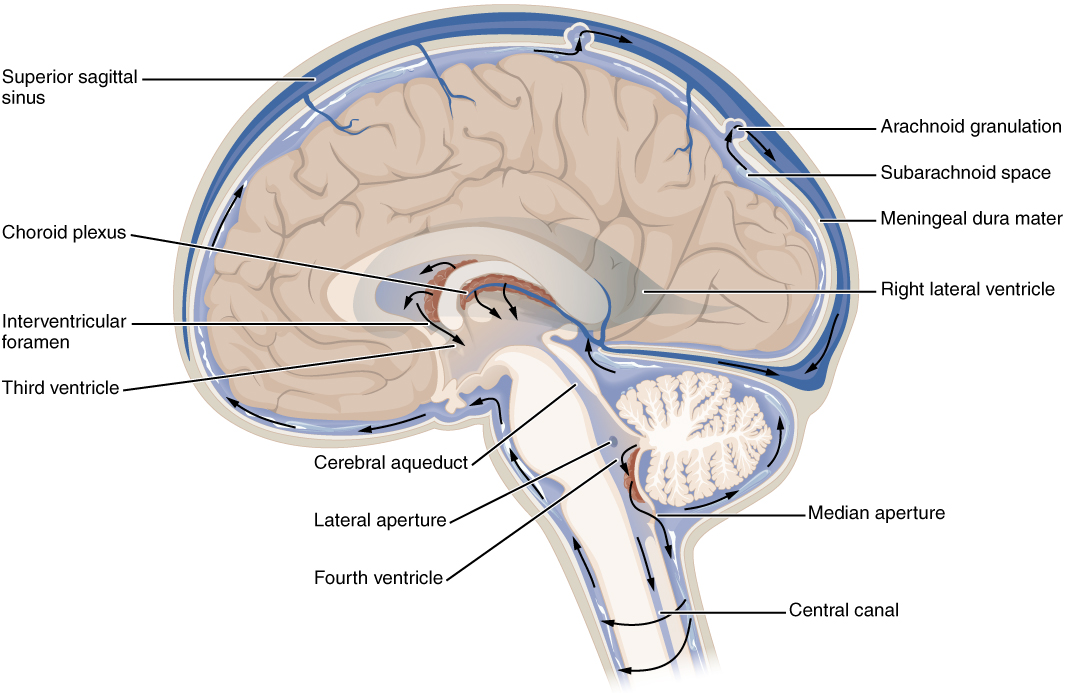 Common Congenital Neurosurgical Diseases
Etiology
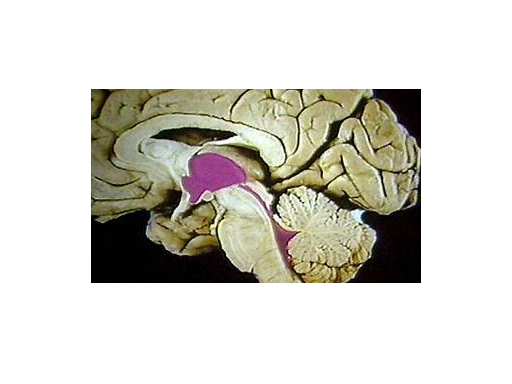 Congenital
	Aqueductal anomalies
	Dandy Walker malformationChiari II malformationMyleomeningoceleIntrauterine viral infection (CMV, mumps, rubella, varicella)ToxoplasmosisCongenital tumorsVein of Galen aneurysmsChromosomal anomalies (trisomy 13 and 18)Congenital or primary hydrocephalus.
Essam Elgamal
Common Congenital Neurosurgical Diseases
Etiology
Congenital
	Dandy Walker malformation
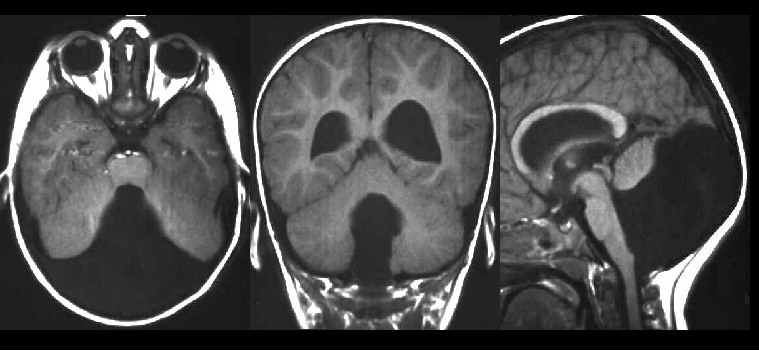 Essam Elgamal
Common Congenital Neurosurgical Diseases
Etiology
Congenital
	Aqueductal anomaliesDandy Walker malformationChiari II malformationMyleomeningoceleIntrauterine viral infection ToxoplasmosisCongenital tumorsVein of Galen aneurysmsChromosomal anomalies (trisomy 13 and 18)Congenital or primary hydrocephalus.
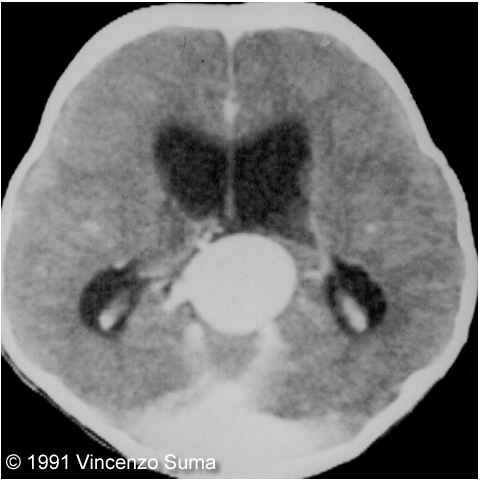 Essam Elgamal
Common Congenital Neurosurgical Diseases
Etiology
Acquired

Germinal plate hemorrhage: 
	in premature babies <1500 gm (30%-40%)
Post-meningitis 
Tumors
SAH 
Severe TBI
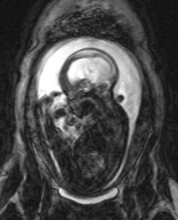 Essam Elgamal
Common Congenital Neurosurgical Diseases
Clinical features
Infants & young children: 
	1. Increasing head circumference.2. Irritability, lethargy, poor feeding, and vomiting.3. Bulging anterior fontanelle.4. Widened cranial sutures.5. McEwen's (cracked-pot) sign with cranial percussion.6. Scalp vein dilation (collateral venous drainage).7. Sunset sign (downward deviation of the eyes).8. Epidsodic bradycardia and apnea.
Essam Elgamal
Common Congenital Neurosurgical Diseases
Clinical features
Juvenile & adult:
	HeadachesNausea 
     Vomiting
     Decreased level of consciousnessFocal neurological deficit (rare)Papilledema
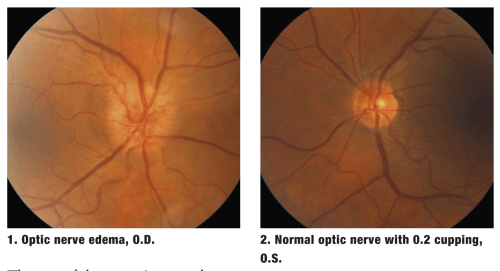 Investigations
CT or MRI:
 
The pattern of ventricular enlargement can help delineate the cause:
Lateral & 3rd ventricle dilatation
	→ normal 4th ventricle: suggests aqueduct stenosis
	→ deviated or absent 4th ventricle: suggests posterior fossa tumor
Generalized dilatation: suggests a communicating hydrocephalus.
Essam Elgamal
Common Congenital Neurosurgical Diseases
Investigations
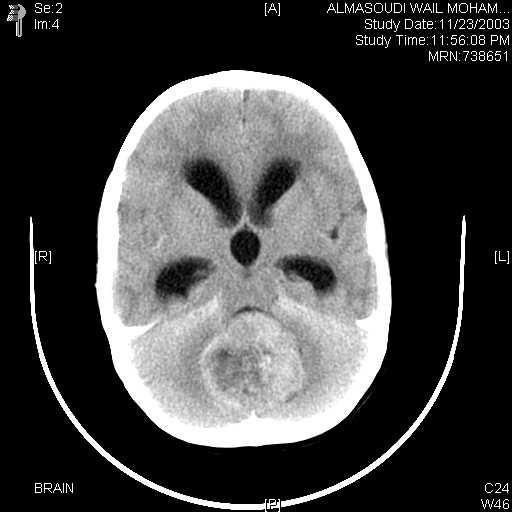 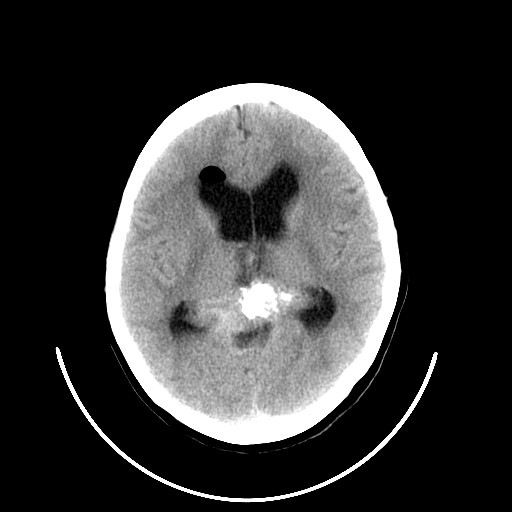 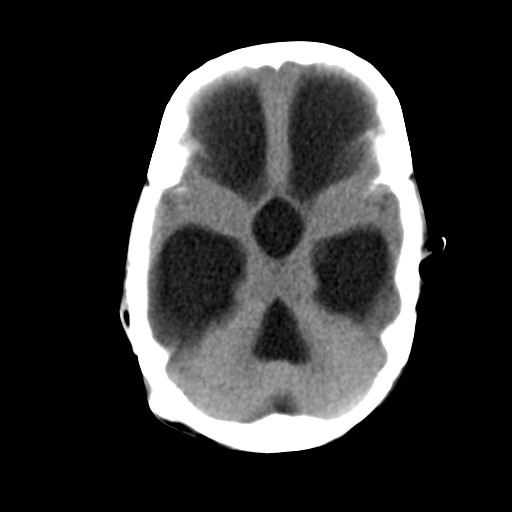 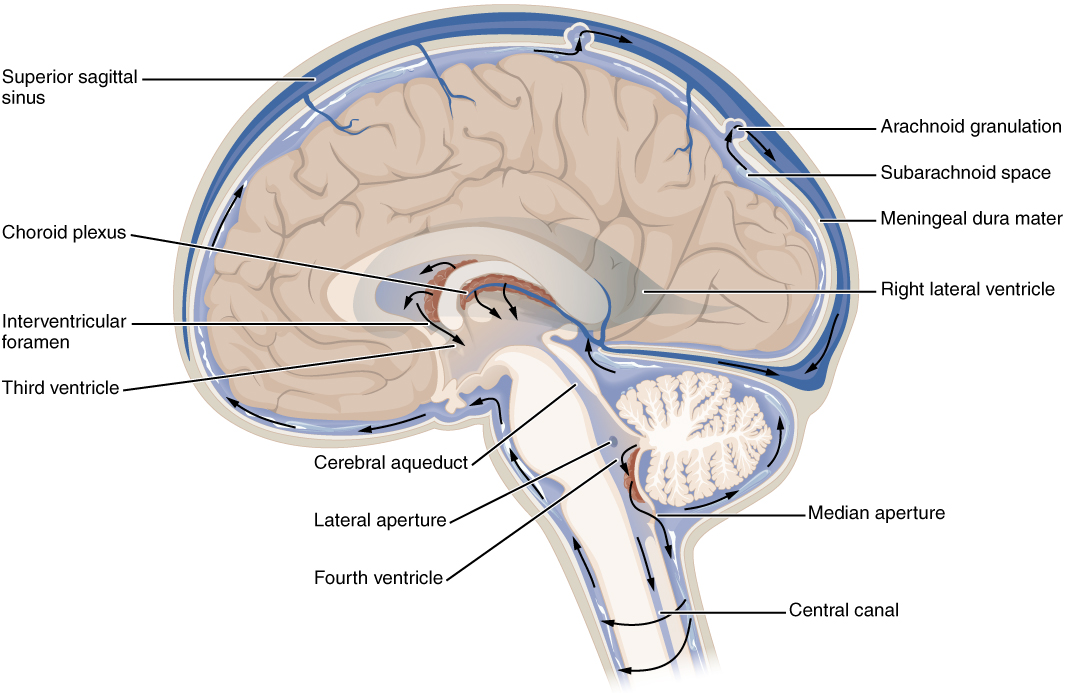 Essam Elgamal
Treatment
SURGICAL TREATMENT
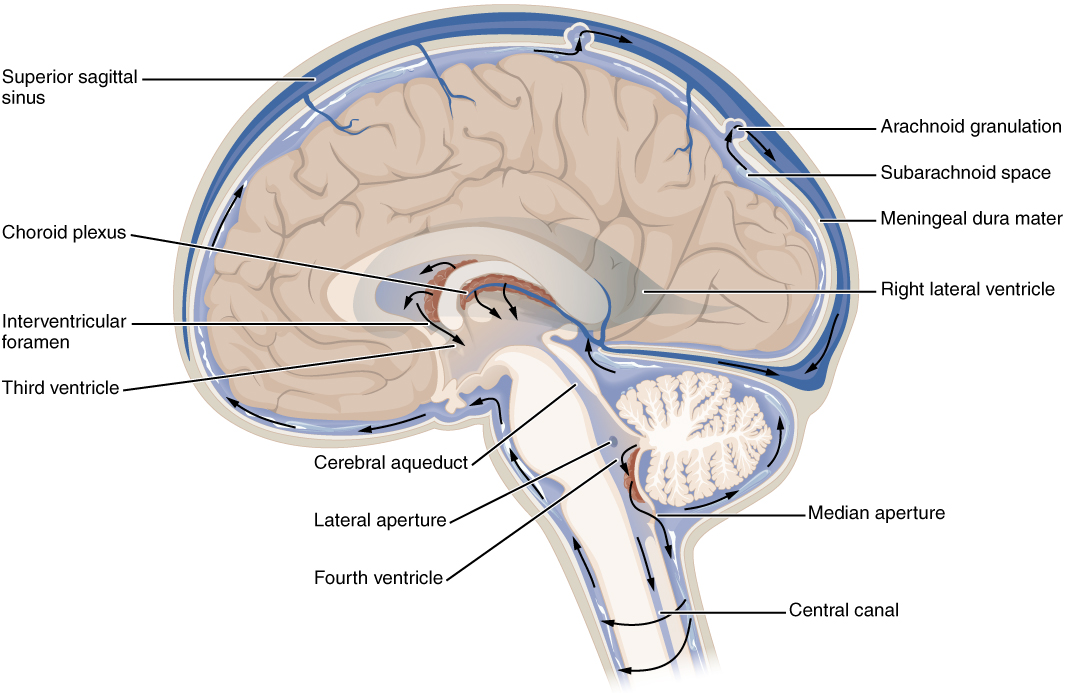 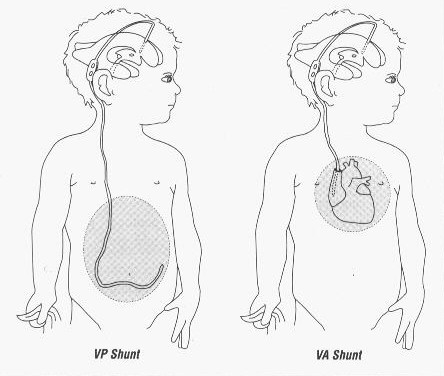 Essam Elgamal
Common Congenital Neurosurgical Diseases
Neural Tube Defect
Spinal Dysraphism
	Failure of closure of posterior neural arch
	Two major types: Open or Closed
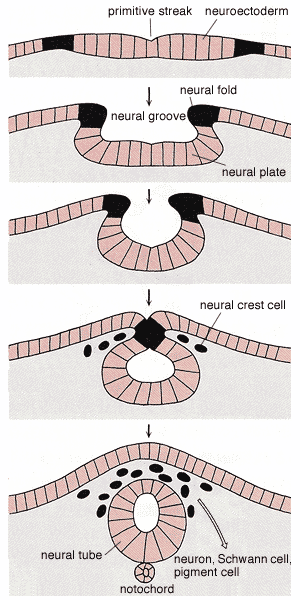 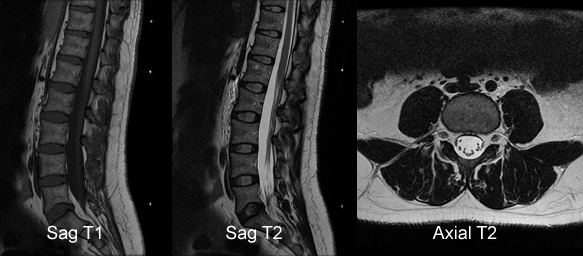 Essam Elgamal
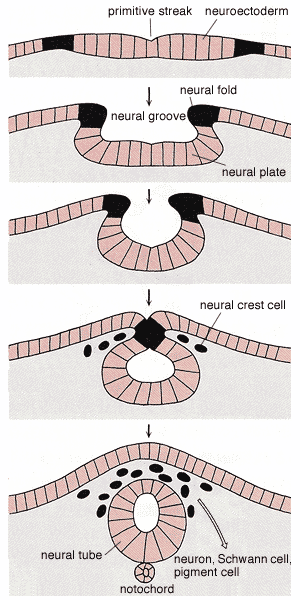 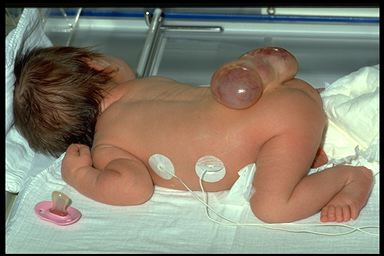 Essam Elgamal
Types of Myelodysplasia
Spina bifida occulta
Meningocele
Myelomeningocele = Spina Bifida
Essam Elgamal
NTD
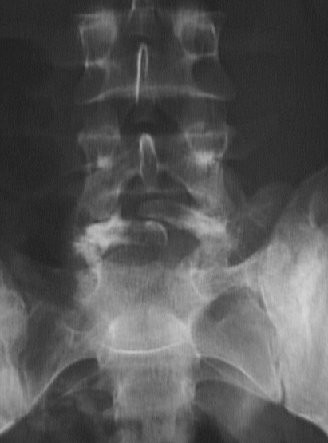 Spina bifida occulta
	5-10% of population
	not clinically significant
	tuft of hair, dimple sinus or port wine stain
	high incidence of underlying defect
	no treatment required
Essam Elgamal
Common Congenital Neurosurgical Diseases
NTD
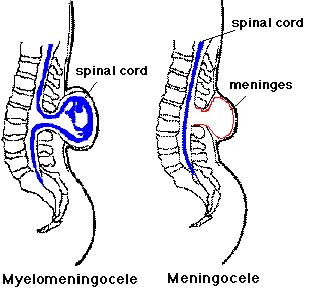 Meningocele

	-Cystic CSF-filled cavity lined by meninges 
	-no neural tissue
	-communicates with spinal canal
	-look for other cong. Anomalies
	-seldom any neurological deficit
	-U/S or MRI
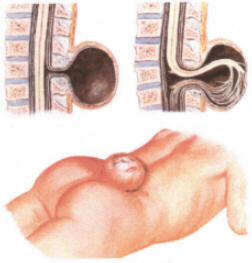 Essam Elgamal
Common Congenital Neurosurgical Diseases
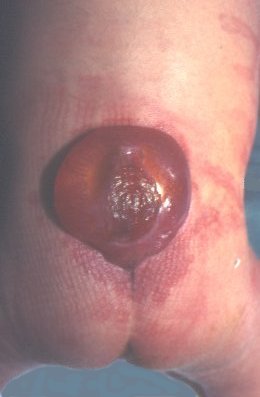 NTD
Meningomyelocele

	Spinal cord and roots protrude through the bony defect, 
	lie within cystic cavity
	observe limb movements (degree & level of neurological damage)
	note dilated bladder & patulous annual sphincter
	U/S or MRI
	gross hydrocephalus, multiple serious cong. anomalies
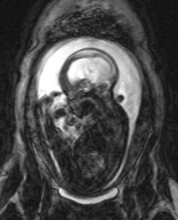 Essam Elgamal
Common Congenital Neurosurgical Diseases
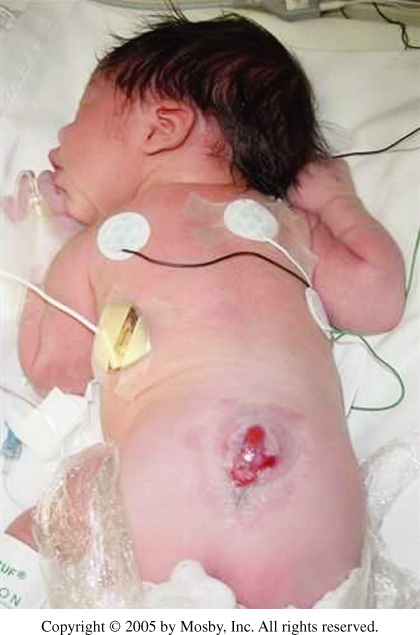 NTD
Incidence 
	
	2/1000 birth
	Risk increase to 5% if a sibling is affected
	Teratogens
      How to prevent?
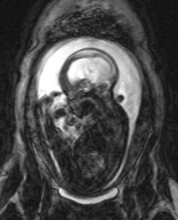 Essam Elgamal
Common Congenital Neurosurgical Diseases
NTD
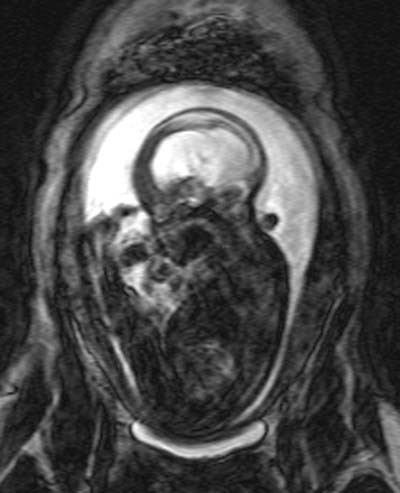 Antenatal diagnosis

	Maternal U/S, 
	MRI
	Serum/amniotic fluid for alpha-fetoprotein & acetylcholinesterase
	Contrast enhancing amniography
	possibility of therapeutic abortion
Essam Elgamal
Common Congenital Neurosurgical Diseases
Other congenital anomalies
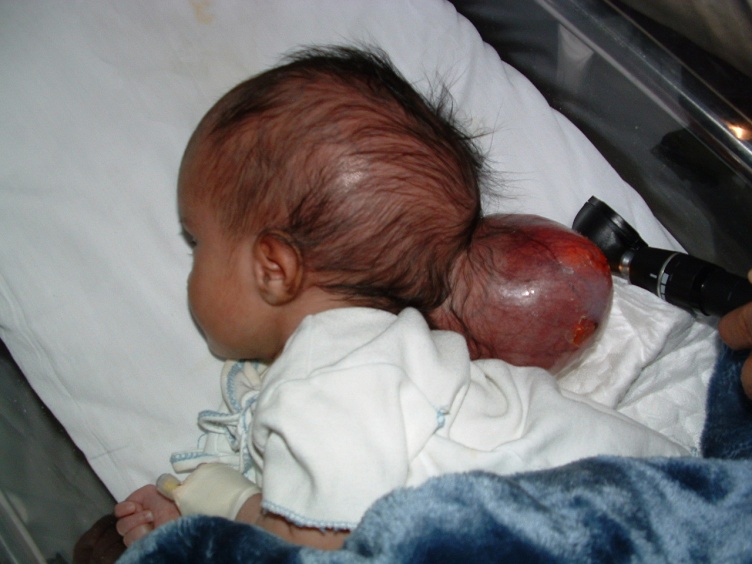 Encephalocele
Usually occipital
may contain occipital lobe, or cerebellum
often associated with hydrocephalus
Immediate treatment if ruptured
outcome depends upon contents
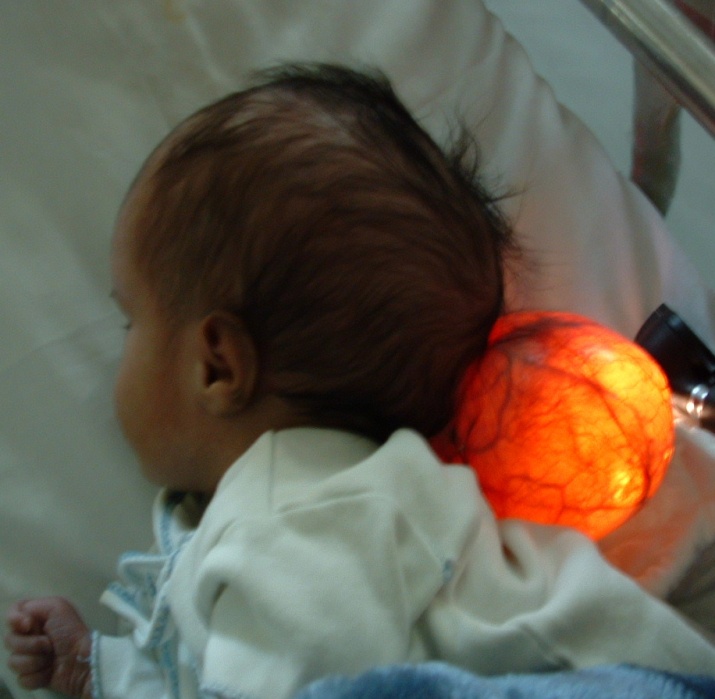 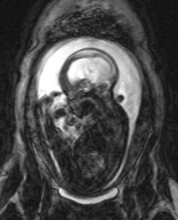 Essam Elgamal
Common Congenital Neurosurgical Diseases
Other congenital anomalies
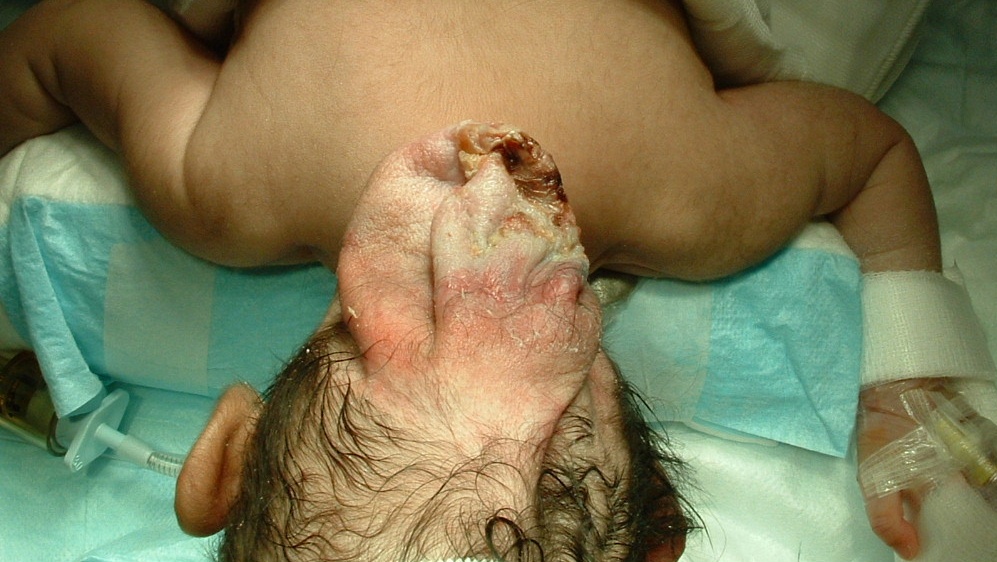 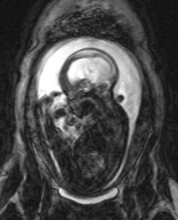 Essam Elgamal
Common Congenital Neurosurgical Diseases
Chiari Malformation
When part of the cerebellum is located below the foramen magnum, it is called a Chiari malformation. http://www.ninds.nih.gov/disorders/chiari/detail_chiari.htm
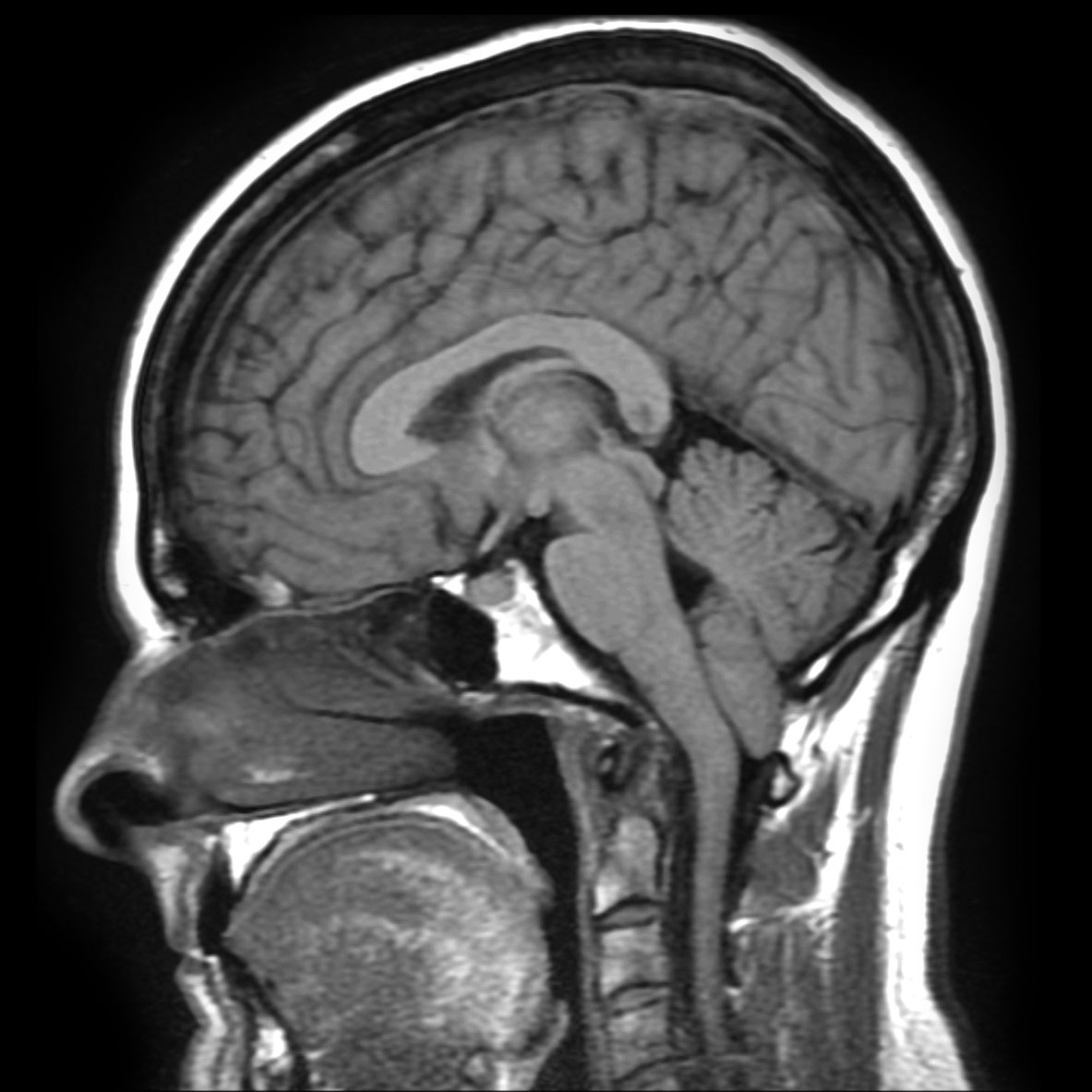 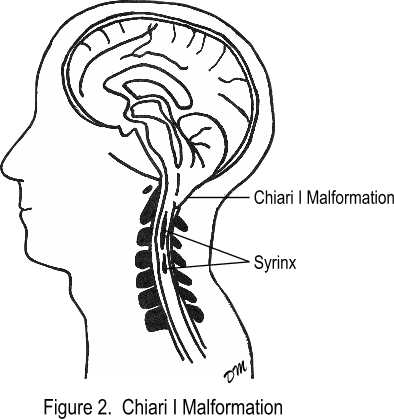 Common Congenital Neurosurgical Diseases
Chiari Malformation (Types)
Type I 
     -Extension of the cerebellar tonsils into the foramen magnum, without involving the brain stem 

Type II 
     -Extension of both cerebellar and brain stem tissue into the foramen magnum 
     -Myelomeningocele
     -Hydrocephalus

Type III
Type IV
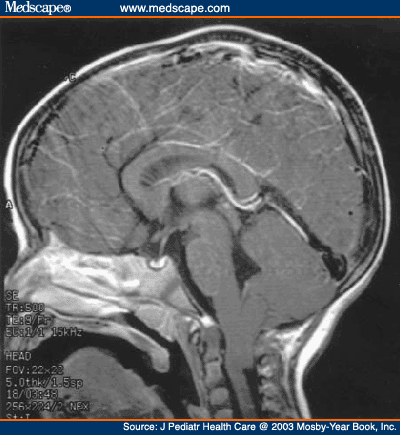 Thank You

Dr_ajlan79@hotmail.com
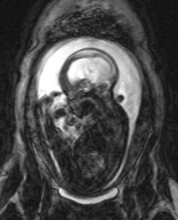 Common Congenital Neurosurgical Diseases